ЦДО ОГАОУ «Белгородский инженерный юношеский лицей-интернат» Коррекционно-развивающее занятие « В гостях у сказки» для детей-инвалидов  в младших классах(сетевое мероприятие)
Учитель-дефектолог:
Коваль Людмила Анатольевна
Цель: Уточнение и активизация словаря по теме «Сказки»Задачи:- развитие связной речи;- совершенствование грамматического строя речи;-развитие логического мышления и зрительного восприятия;-развитие общей моторики
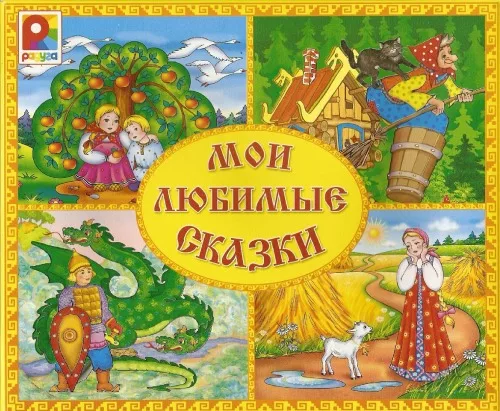 Какое у нас настроение?
Угадай сказку
Угадай сказку
Викторина
- Как называется сказка?-Как Звали поросят?-Какие У них были домики?
-Как называется сказка?-Сколько было козлят?-Сколько козлят спаслось?
Физминутка
Сказка «Репка»
В огороде дедка репку посадил   (присели)И водой из лейки репку он полил (тихонько поднимаемся)Расти, расти, репка, и сладка , и крепка  (тянемся вверх на носочках)Выросла репка всем на удивленье (подняли плечики)Большая – пребольшая,всем хватит угощенья (руки в стороны)Выросла репка и сладка, и крепка (тянемся вверх на носочках)Выросла репка и сладка, и крепка (тянемся вверх на носочках)
Ребусы
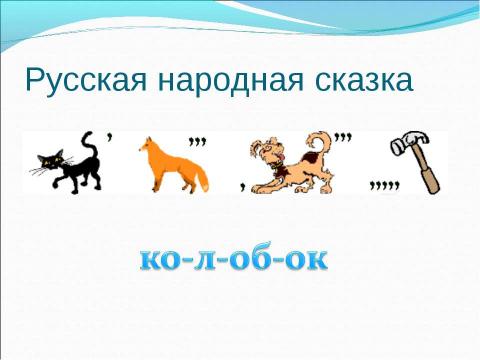 Скажи наоборотСмеётся-…….. Добрый - …….. Толстый - ………….Весёлый-…….
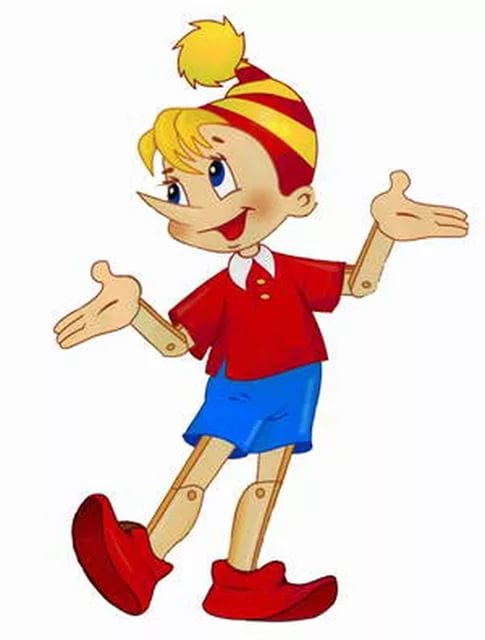 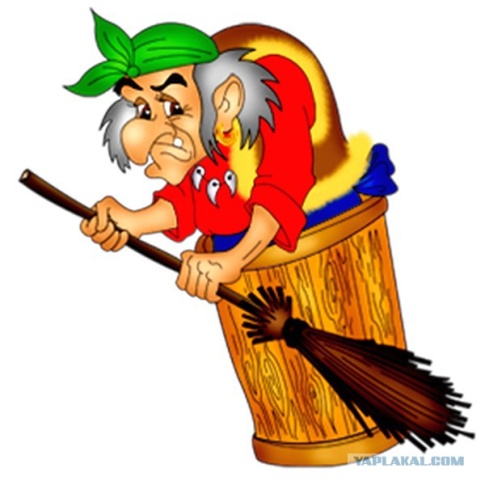 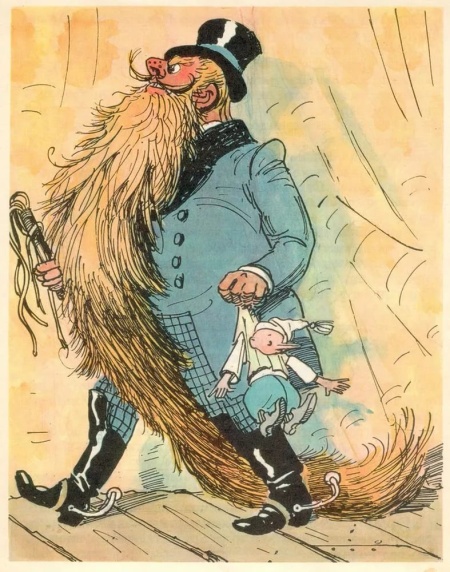 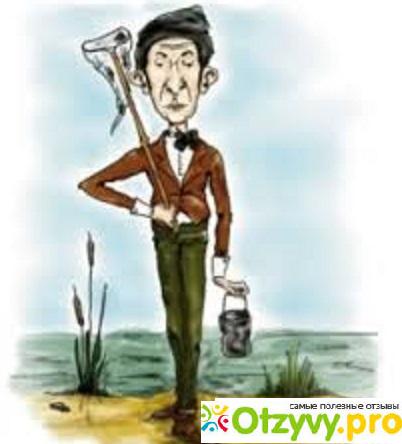 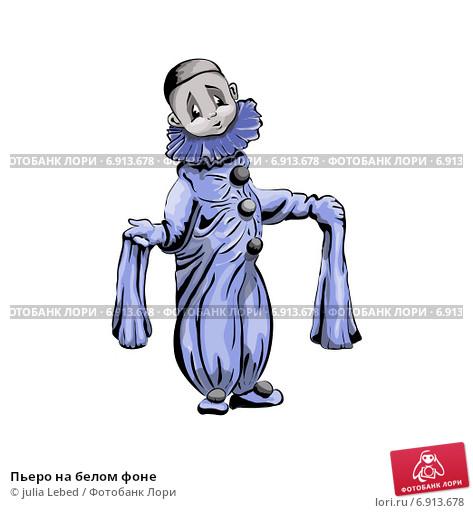 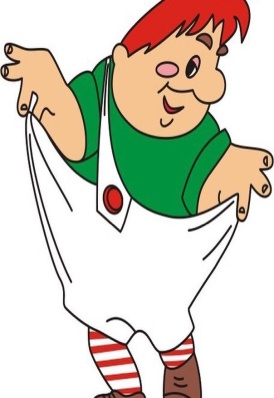 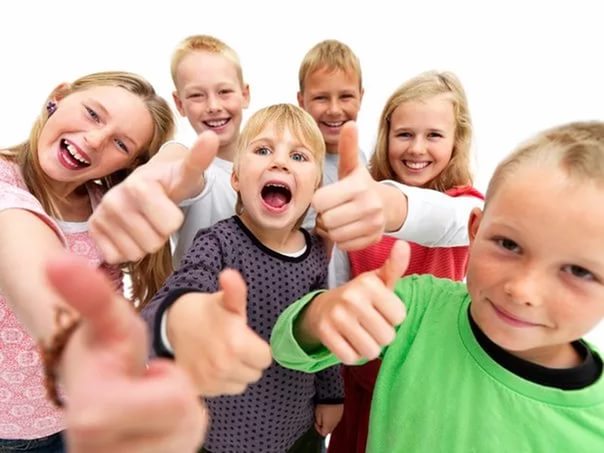 СПАСИБО!